Metodológia biblickej katechézy
1. Vzbudiť záujem o text2. Prijať text3. Rozoberať text4. Interiorizovať (zvnútoniť) text
Vzbudiť záujem o textCieľ:
Nastúpiť cestu, ktorá smeruje k textu.
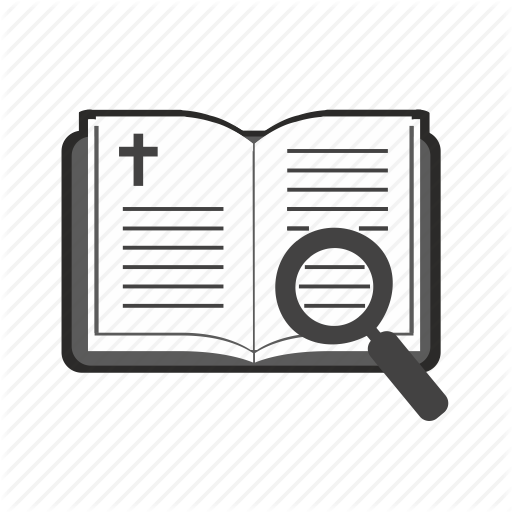 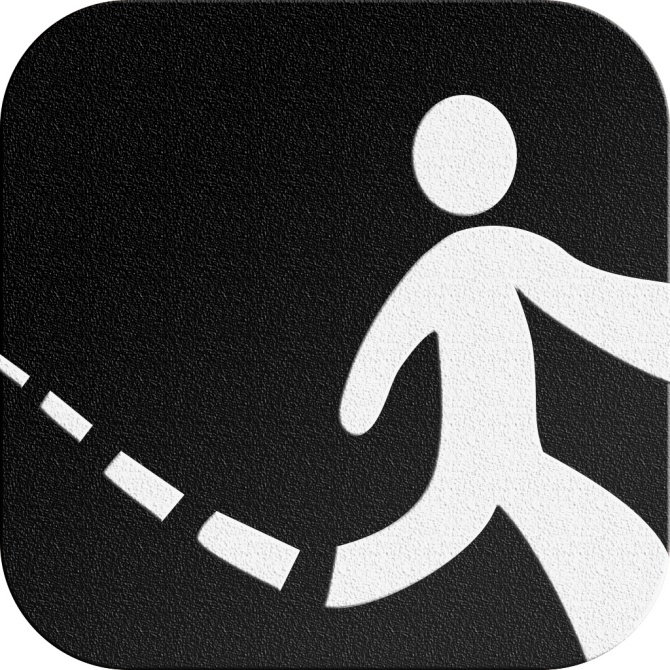 Vzbudiť záujem o textDôležité je všímať si dve skutočnosti:
Žiakov viesť k vytvoreniu dispozície pre počúvanie Boha, ktorý nám hovorí. „Hovor, Pane, tvoj sluha počúva,“ vyslovil kedysi mladý Samuel (1 Sam 3,9). Otvoril si srdce Duchu Svätému a bol pripravený prijať jeho neočakávané výzvy a neustále udržiaval tento stav počúvania, aby nakoniec jasne počul Boží hlas, ktorý sa mu prihovára. To je základný postup každej opravdivej práce s Písmom svätým.
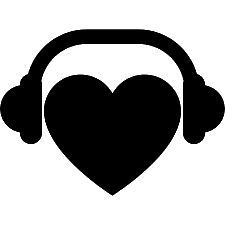 Vzbudiť záujem o textDôležité je všímať si dve skutočnosti
Mládež nie je  vždy ochotná prijať prácu s Písmom. Neustále treba vzbudzovať záujem o takýto druh práce a vytvárať vhodné podmienky, aby to bola vítaná činnosť.
Vzbudiť záujem o textPedagogické prostriedky:
Začať s rozprávaním textu a nechať domyslieť, čo nasleduje.
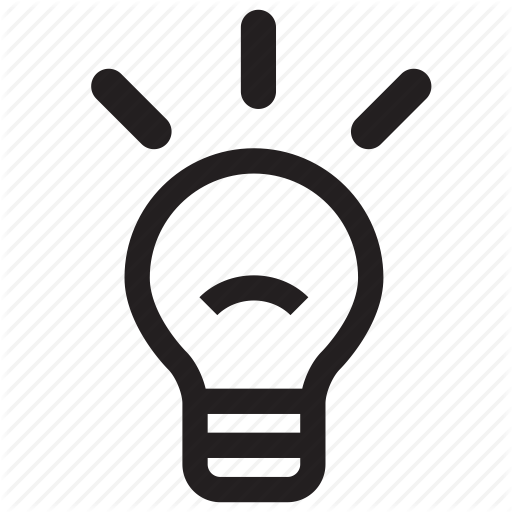 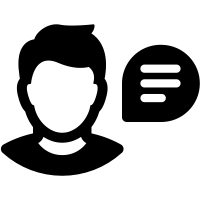 Vzbudiť záujem o textPedagogické prostriedky:
Z textu vybrať slovo za slovom, písať ich postupne na tabuľu a žiaci hádajú, o ktorú udalosť alebo príbeh ide.
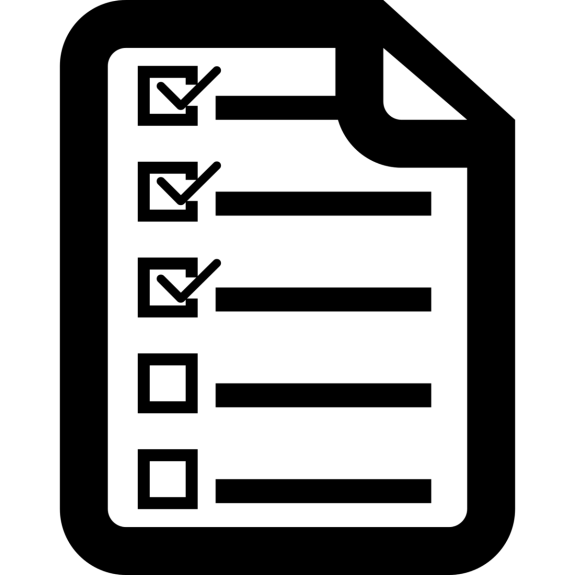 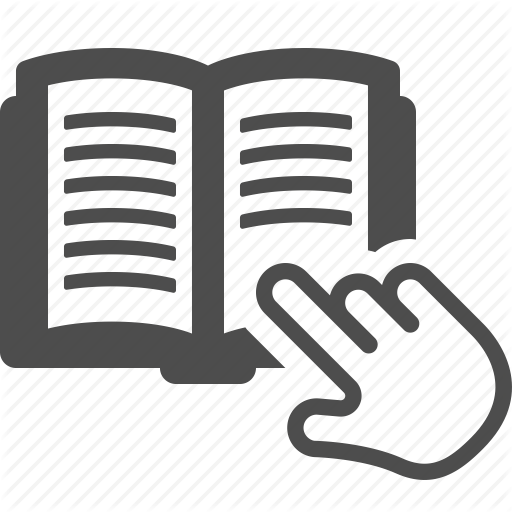 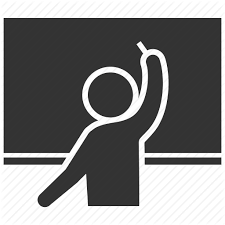 Vzbudiť záujem o textPedagogické prostriedky:
Rozdať text, na ktorom chýbajú niektoré slová. Tieto slová sa nachádzajú poprehadzované pod textom.
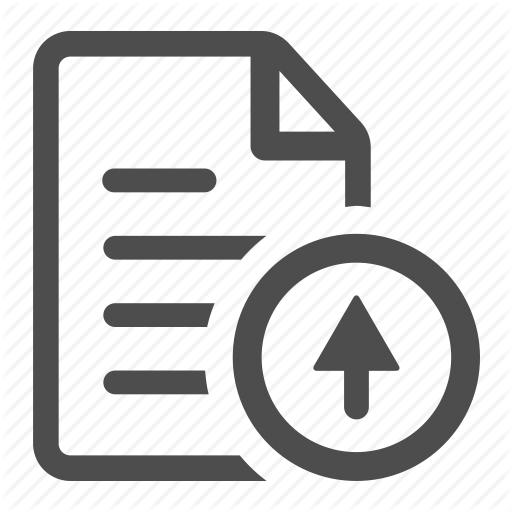 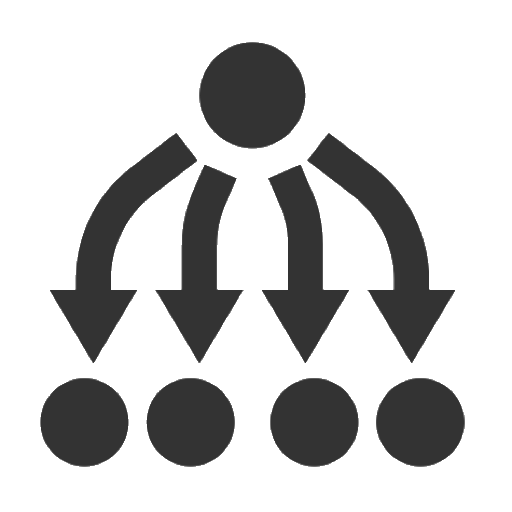 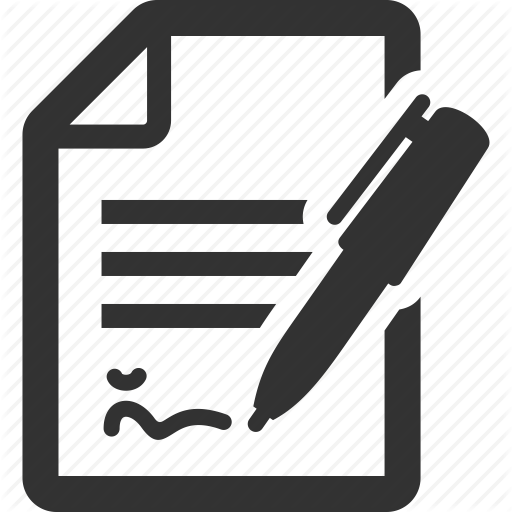 Vzbudiť záujem o textPedagogické prostriedky:
Dať k dispozícii „osemsmerovku“. Úlohou bude označiť udalosť, ktorú tvoria nájdené slová.
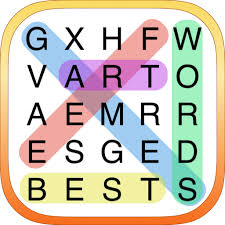 Vzbudiť záujem o textPedagogické prostriedky:
Začať otázkou, ktorá sa týka osoby, udalosti alebo slova textu.
Vzbudiť záujem o textPedagogické prostriedky:
Dať k dispozícii separované verše textu a urobiť jeho rekonštrukciu.
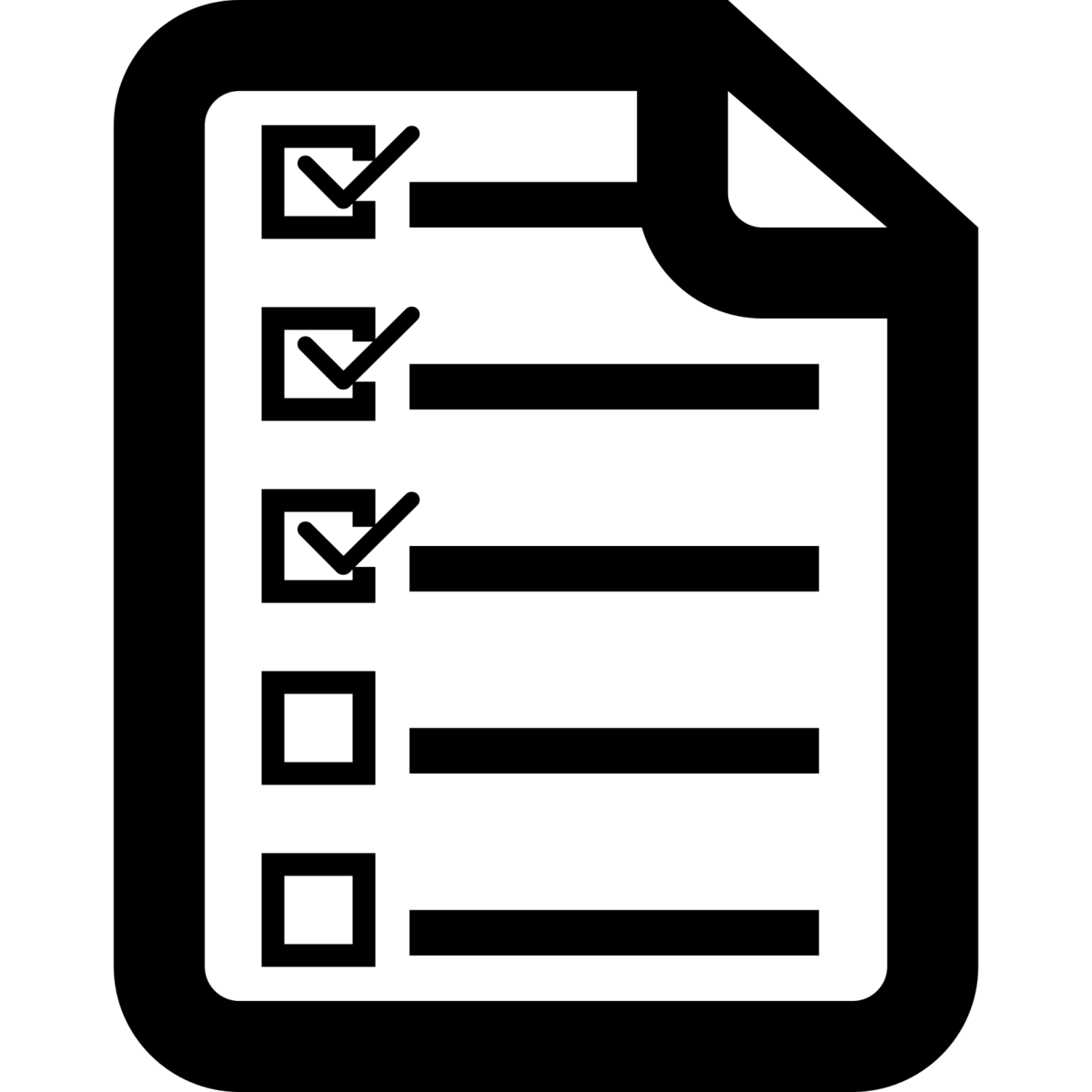 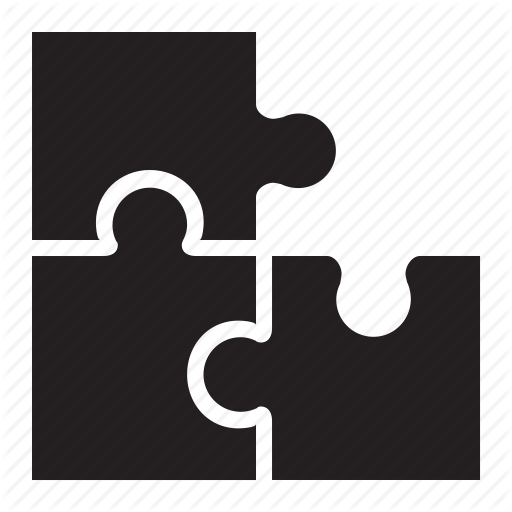 Vzbudiť záujem o textPedagogické prostriedky:
Premietnuť nejakú sekvenciu z filmu (napr. Ježiš z Nazareta)
Predstaviť obraz, ktorý zachytáva nejakú udalosť z Písma.
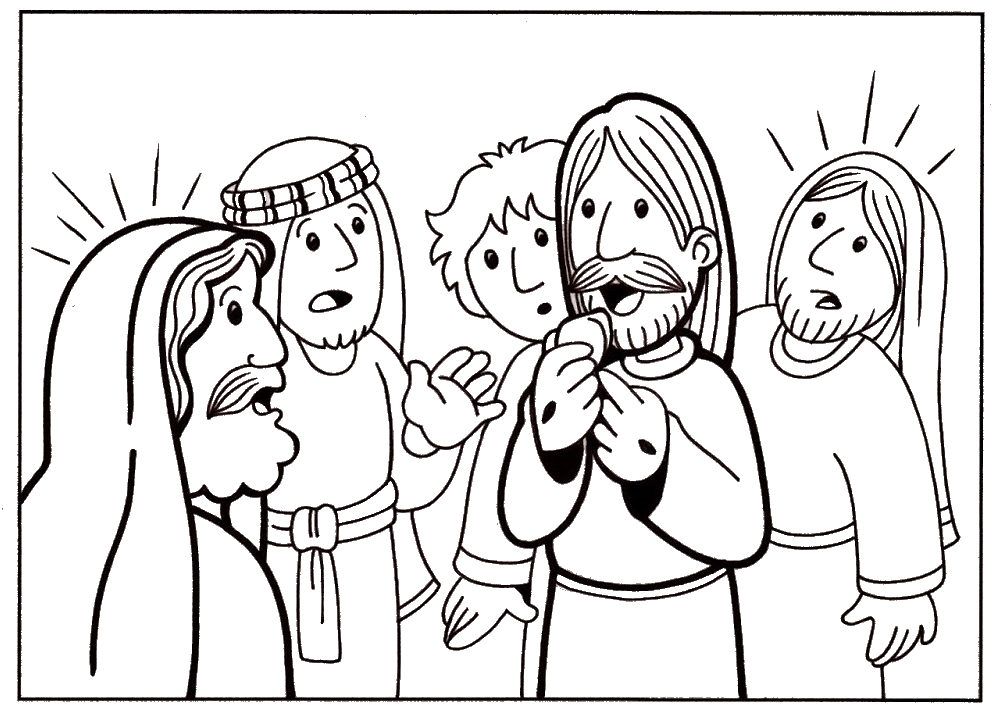 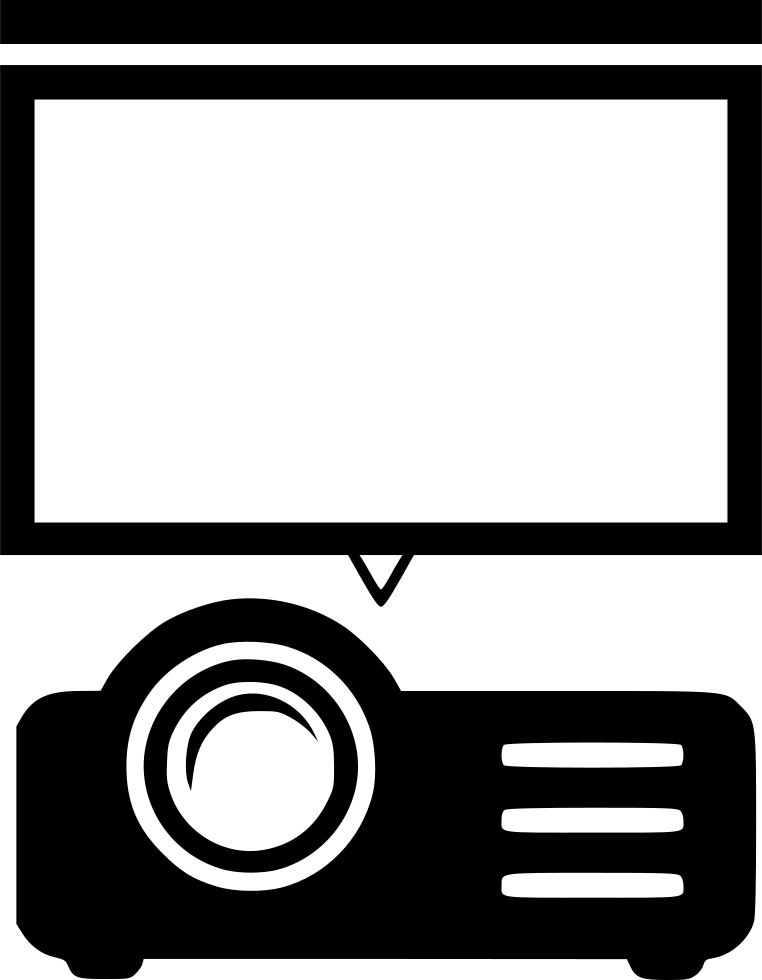 Vzbudiť záujem o textPozor!
Táto etapa je veľmi dôležitá! 
Nakoľko je to len možné, usilujme sa správnou motiváciou vtiahnuť do práce všetkých účastníkov. 
Nemali by sme sa ponáhľať, no na druhej strane je potrebné pamätať aj na ďalšie etapy činnosti.
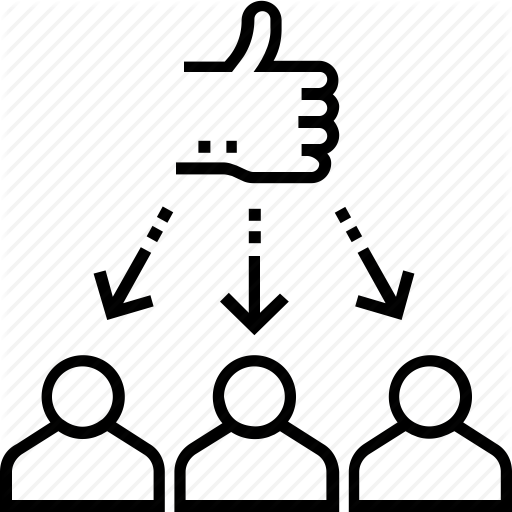 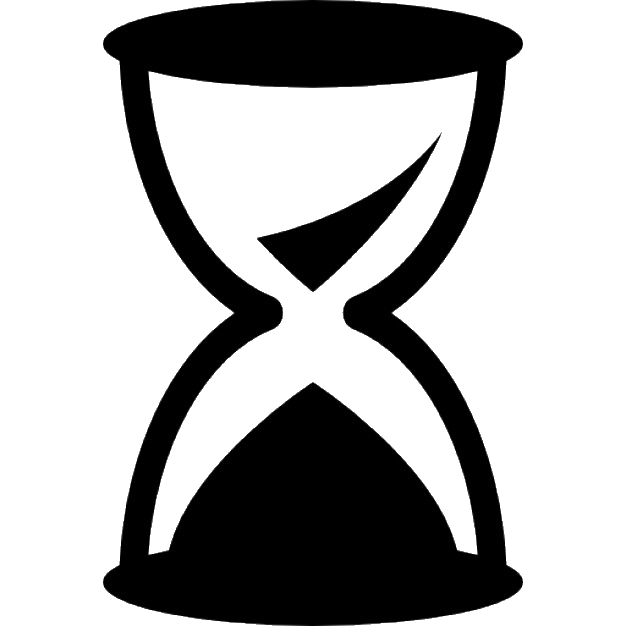 Prijať textCieľ
Uvedomiť si, že ide o Božie slovo, ktoré je adresované každému z nás, a nie o slovo ľudské.
Mať úctu k Božiemu slovu.
Prijať textPedagogické prostriedky
Pripraviť list s textom Svätého písma a peknou úpravou: čistý, dekorovaný, kolorovaný, prehľadný...
Prijať textPedagogické prostriedky
Zaobstarať si knihu Svätého Písma, ktorá má peknú povrchovú úpravu, aby sa aj takto poukázalo na veľkú hodnotu jej obsahu.
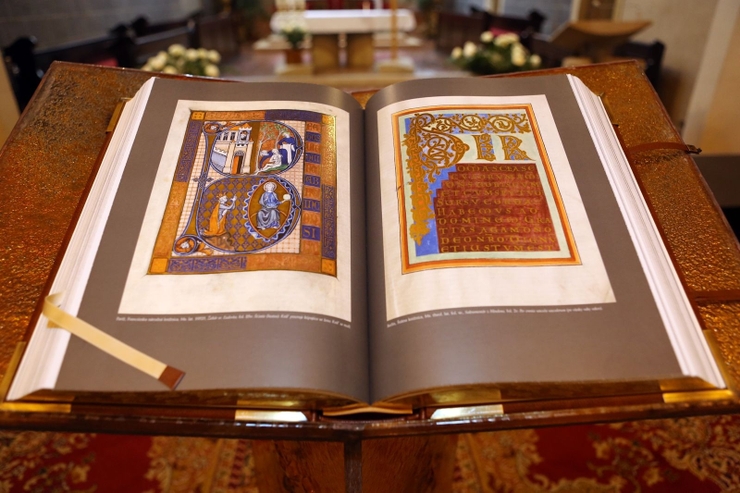 Prijať textPedagogické prostriedky
Vytvoriť atmosféru ticha, aby sa tým zvýraznila sila čítaného slova.
Prijať textPedagogické prostriedky
Prečítať text liturgickým spôsobom.
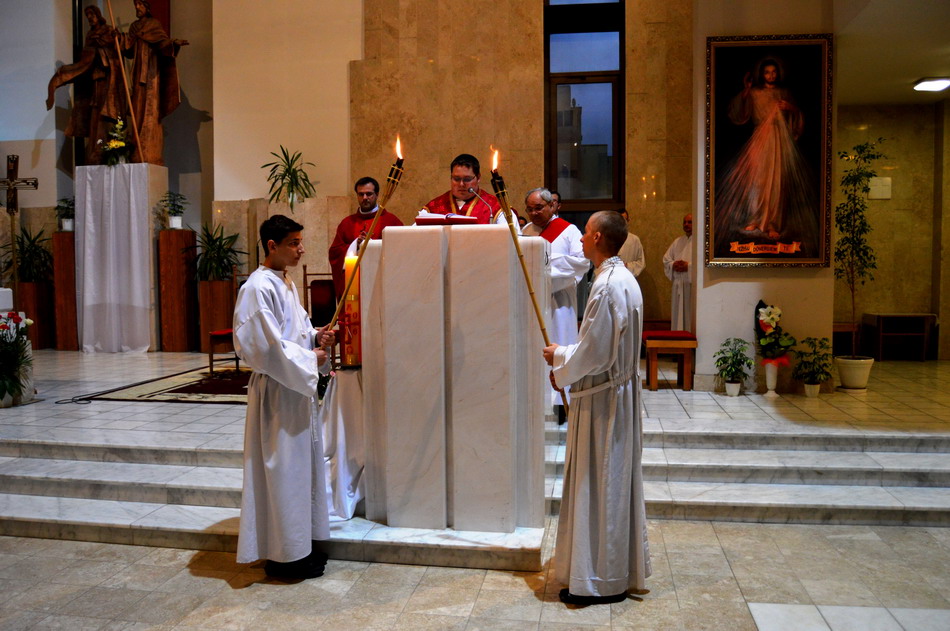 Prijať textPedagogické prostriedky
Prečítať alebo dať prečítať text niekoľkým; s hudobným pozadím; opakovať podľa potreby niektoré slovo alebo vetu (echo); napísať niektoré verše textu na tabuľu, panel apod.
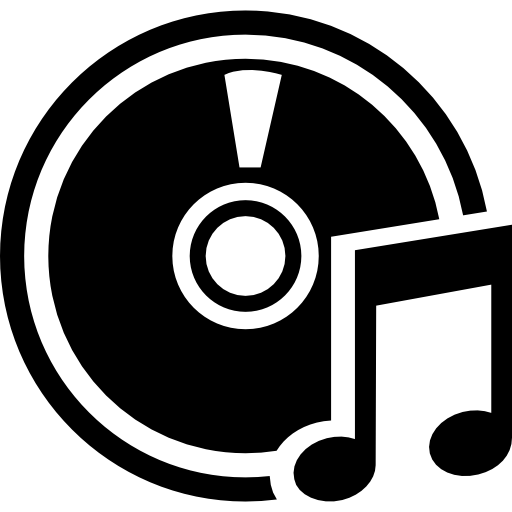 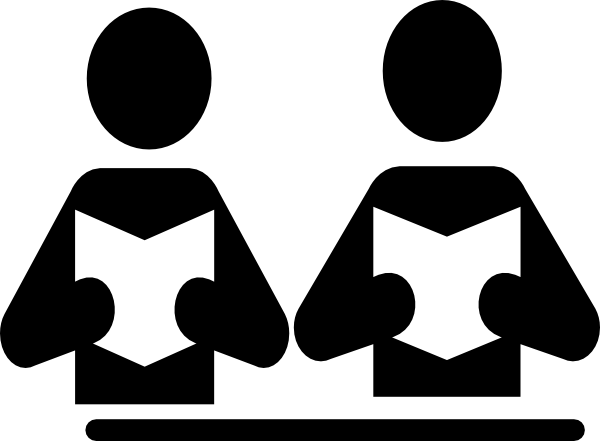 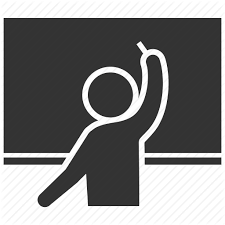 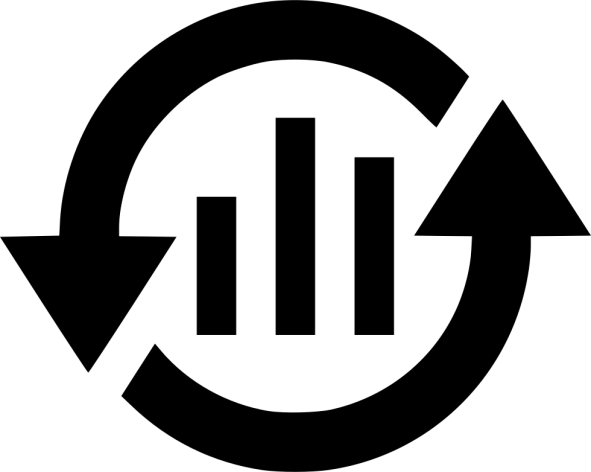 Prijať textPozor!
Hoci vždy priamo neupozorníme na aspekt výnimočnosti tejto knihy, usilujme sa naň poukázať našimi postojmi.
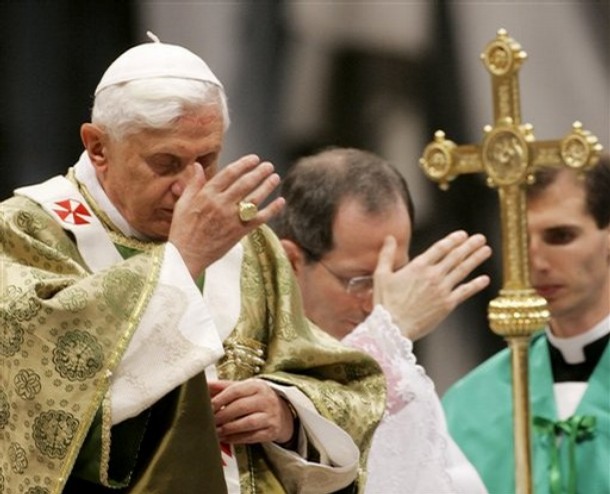 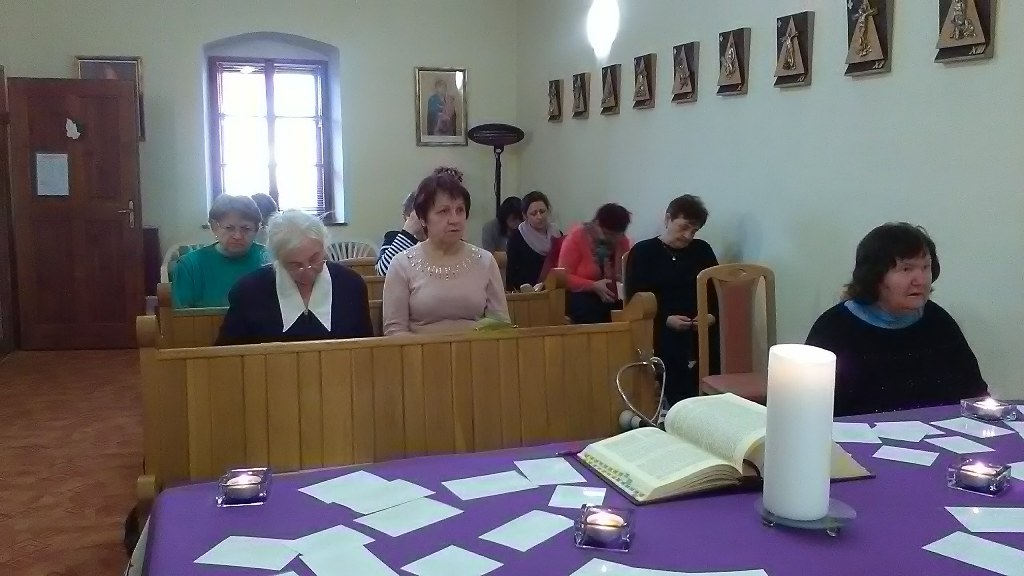 Rozoberať textCieľ
Študovať, rozoberať a osvojiť si text.
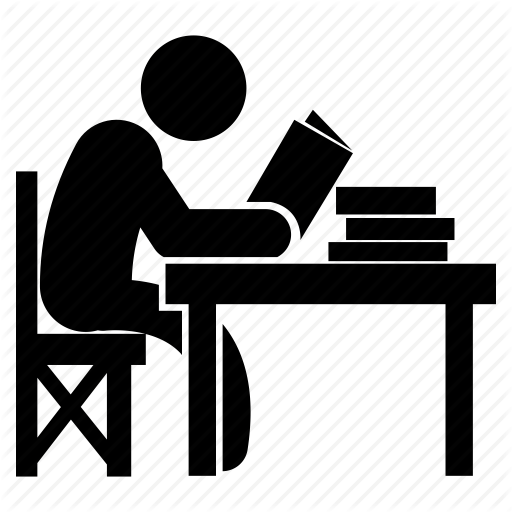 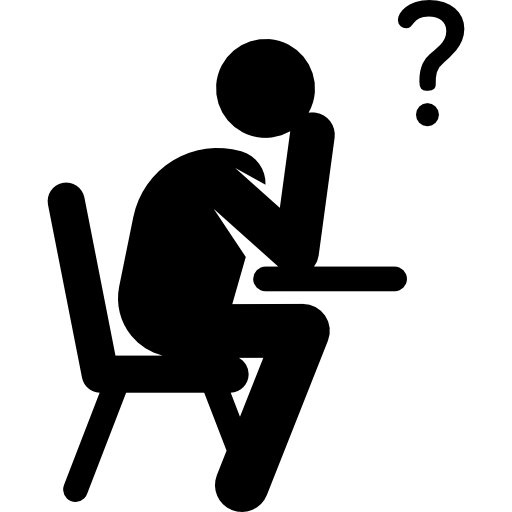 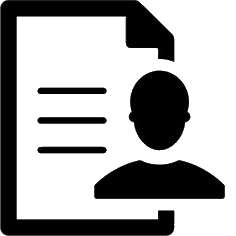 Rozoberať textPedagogické prostriedky
Označiť osoby, objekty, činnosti, zmeny, slová apod.
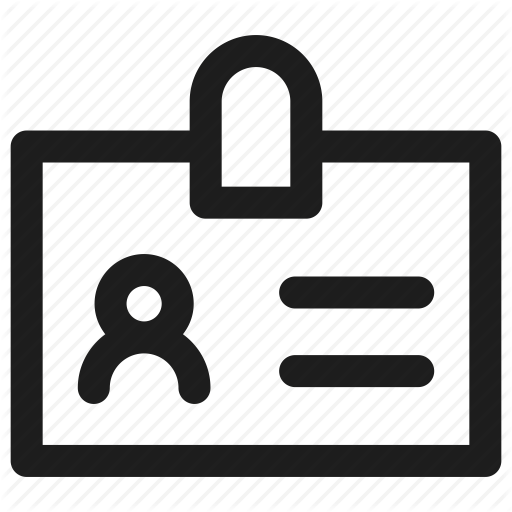 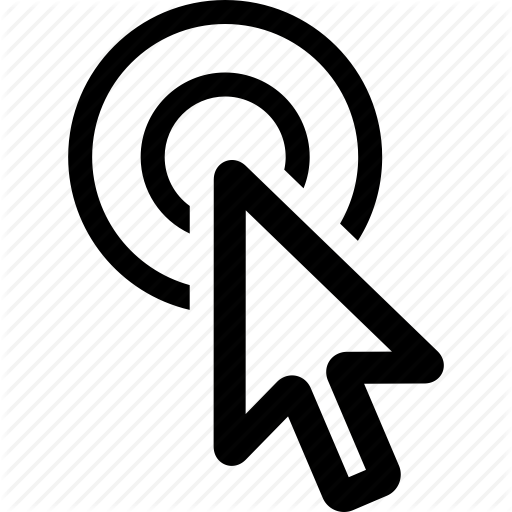 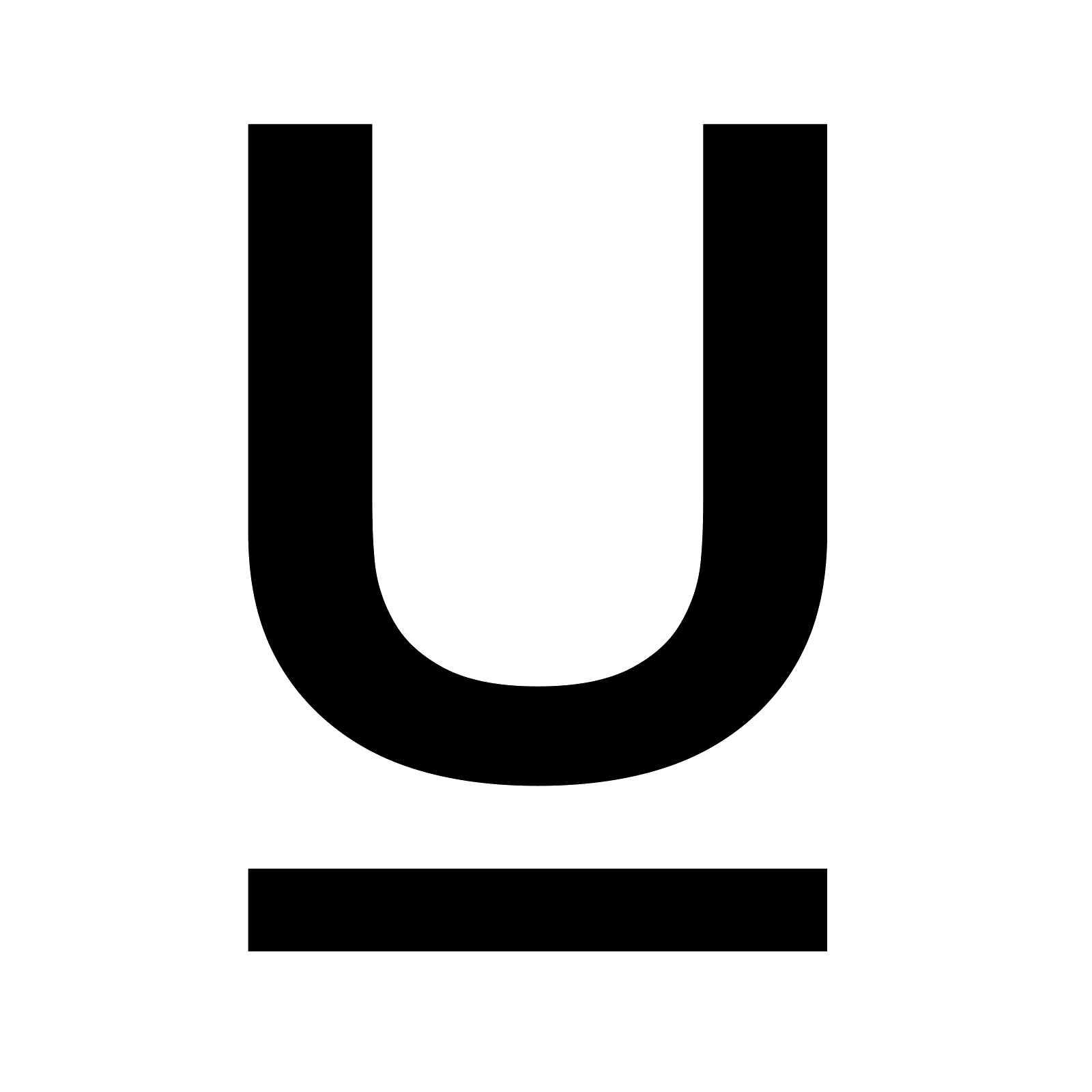 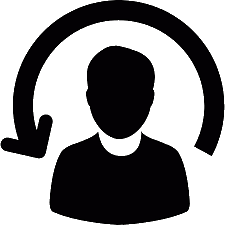 Rozoberať textPedagogické prostriedky
Poukázať na hlavné témy textu.
Vytvoriť schému textu.
Rozoberať textPedagogické prostriedky
Vizualizovať text alebo urobiť jeho kaligrafiu.
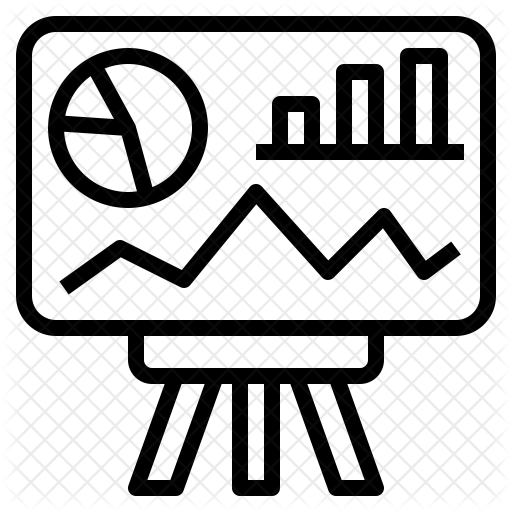 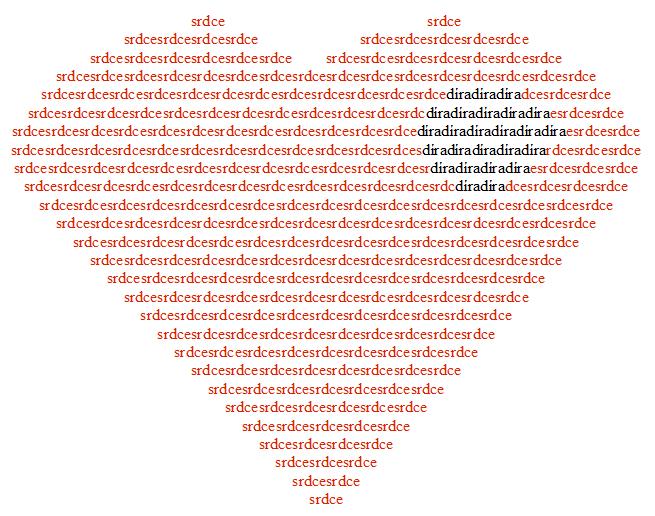 Rozoberať textPedagogické prostriedky
Odhaliť štruktúru textu.
Študovať text v synopse.
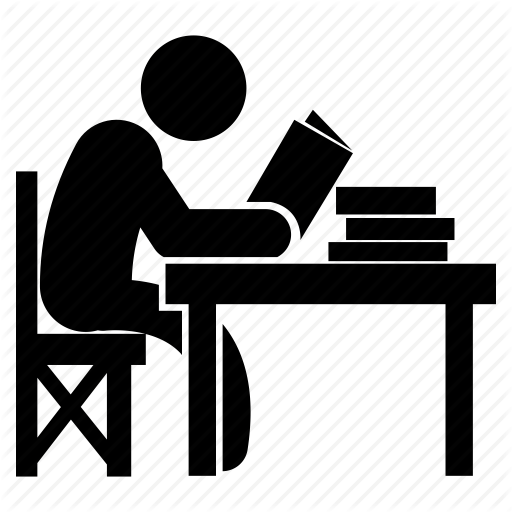 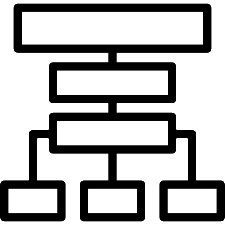 Rozoberať textPozor!
Ak sa táto etapa odmieta, vzniká riziko uzatvorenia sa do nevýraznosti alebo monotónosti, inak povedané: nepovie sa nič nové. 
Táto etapa má viesť k reálnemu obohateniu.
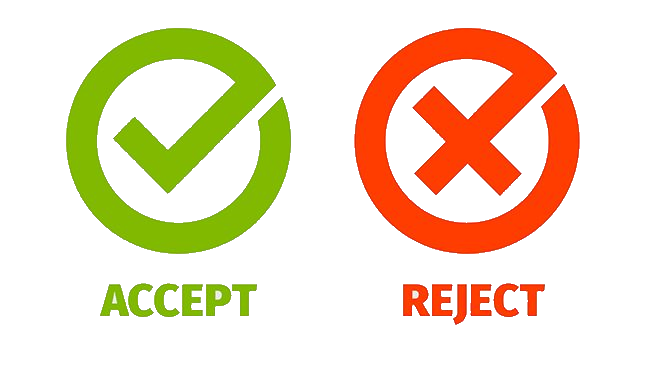 Interiorizovať (zvnútorniť) textCieľ
Aktualizovať Božie slovo a vnímať ho ako výzvu k osobnej konverzii.
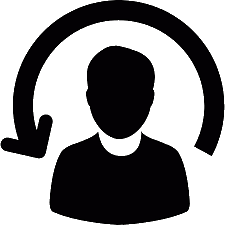 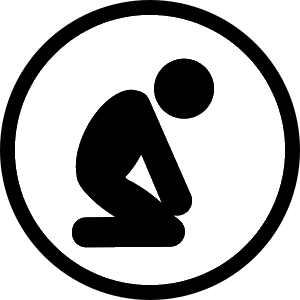 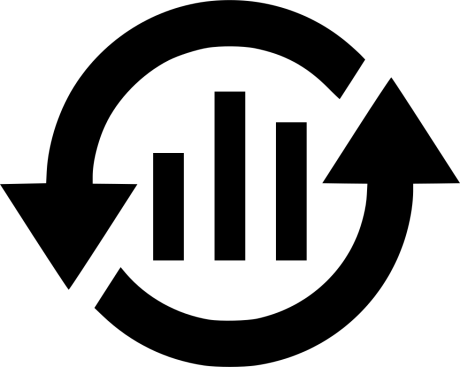 Interiorizovať (zvnútorniť) textPedagogické prostriedky
Upraviť priestor pre interiorizáciu (zvnútornenie).
Vytvoriť vhodnú atmosféru.
Interiorizovať (zvnútorniť) textPedagogické prostriedky
Prerozprávať študovaný text.
Rozoberanú udalosť prerozprávať použitím slov a obrazov zo súčasnosti.
Interiorizovať (zvnútorniť) textPedagogické prostriedky
Pokúsiť sa o vyjadrenie textu cez prejav tela (gesto, pantomíma...)
Interiorizovať (zvnútorniť) textPedagogické prostriedky
Navzájom sa deliť s objavenými skutočnosťami.
Interiorizovať (zvnútorniť) textPedagogické prostriedky
Konfrontácia so životom.
Interiorizovať (zvnútorniť) textPedagogické prostriedky
Vytvoriť priestor pre aplikáciu formou modlitby a ňou zakončiť stretnutie.
Interiorizovať (zvnútorniť) textPozor!
Ak by sme vynechali túto etapu, zabudli by sme, že Božie slovo je živé, slovo života a je nástrojom obrátenia.
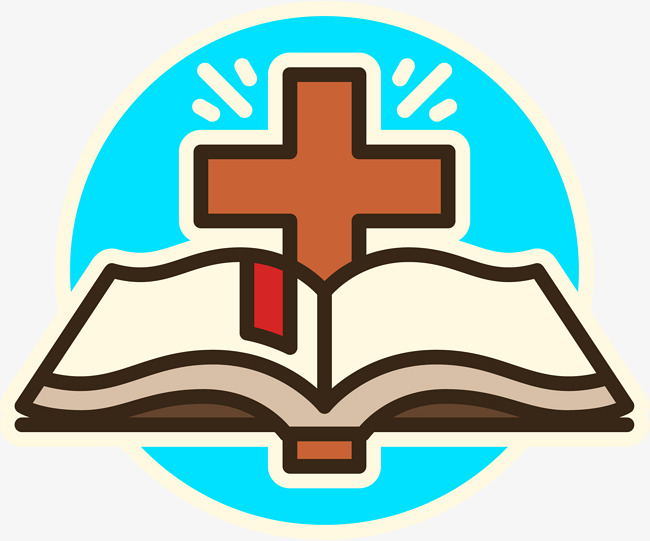 Autor prezentácie: Sr. Faustína Zaťková, FDC
Spracované podľa: ThDr. Jozef Šelinga, Biblická katechéza dospievajúcej mládeže.